Year 3 Summer Block 3 Properties of Shape
Turns and angles
NCLO: Recognise angles as a property of shape or a description of a turn.
Key vocabulary and questions
Quarter turn, half turn, full turn, clockwise, anti-clockwise
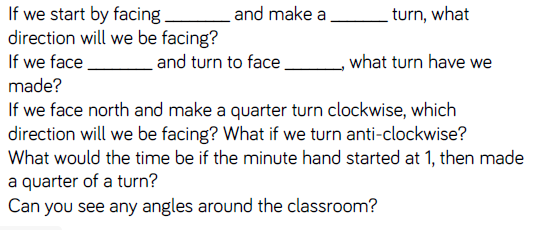 Fluency
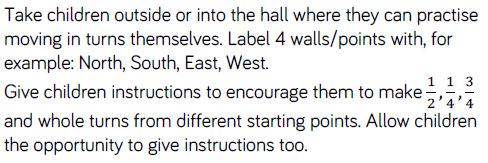 Fluency
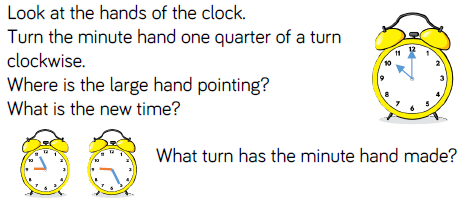 Fluency
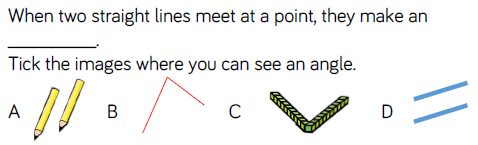 Reasoning and problem solving
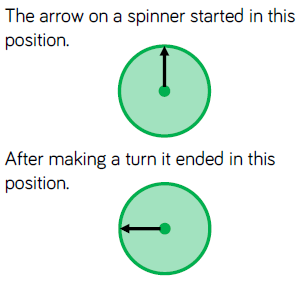 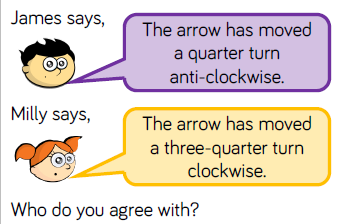 Reasoning and problem solving
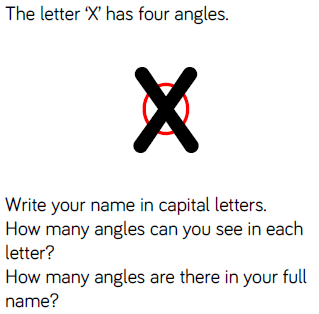 Reasoning and problem solving
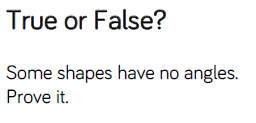 Year 3 Summer Block 3 Properties of Shape
Right angles in shapes
NCLO: Identify right angles, recognise that 2 right angles make a half turn, 3 make ¾ of a turn and 4 complete the turn.
Key vocabulary and questions
Right-angle, half turn, ¾ turn, full turn
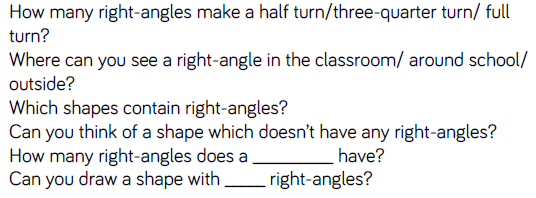 Fluency
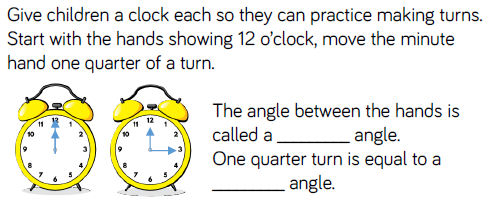 Fluency
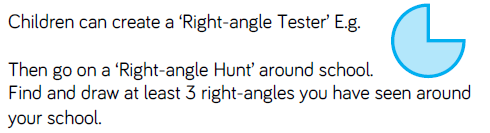 Fluency
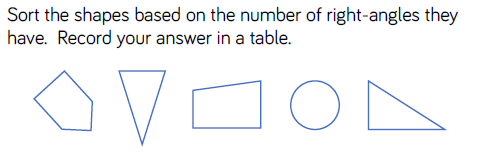 Reasoning and problem solving
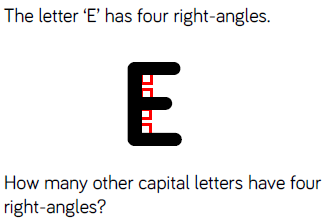 Reasoning and problem solving
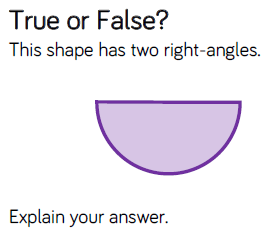 Reasoning and problem solving
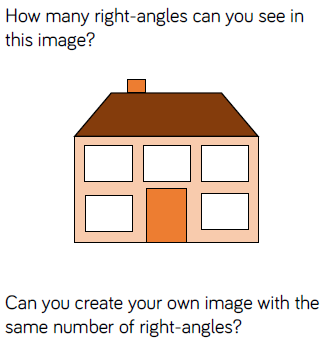 Year 3 Summer Block 3 Properties of Shape
Compare angles
NCLO: Identify whether angles are greater than or less than a right angle.
Key vocabulary and questions
Acute, obtuse
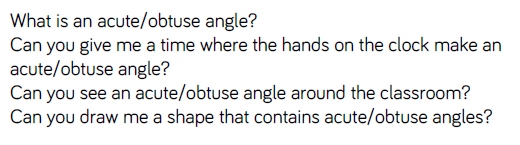 Fluency
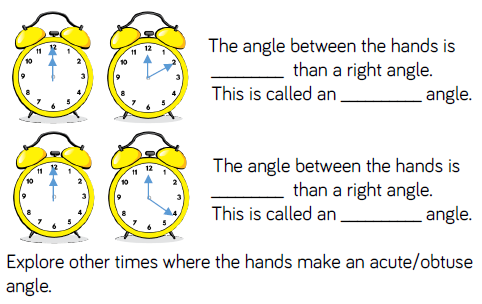 Fluency
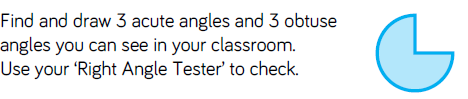 Fluency
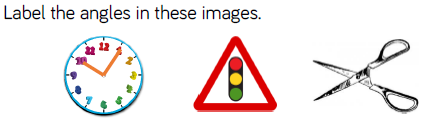 Reasoning and problem solving
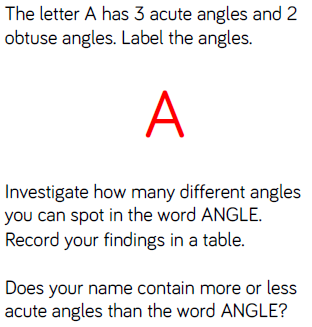 Reasoning and problem solving
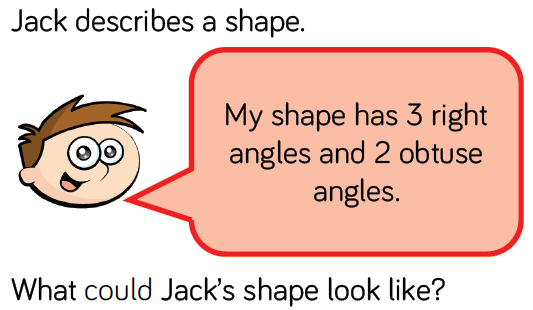 Describe a shape in terms of its angles for a friend to draw.
Year 3 Summer Block 3 Properties of Shape
Draw accurately
NCLO: Draw 2-D shapes and make 3-D shapes using modelling materials.
Key vocabulary and questions
Millimetres, centimetres, mm, cm
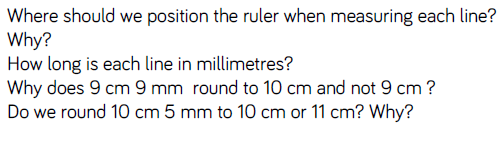 Fluency
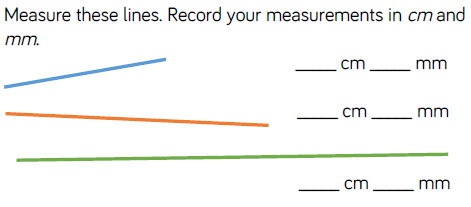 Fluency
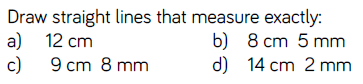 Fluency
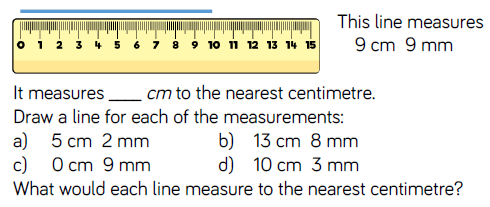 Reasoning and problem solving
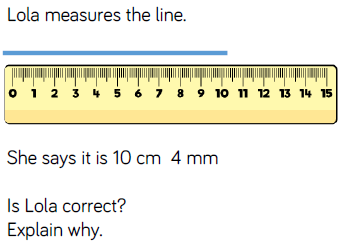 Reasoning and problem solving
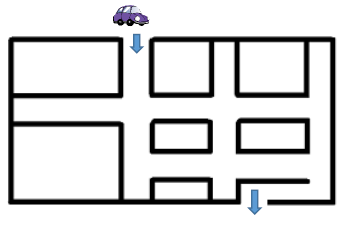 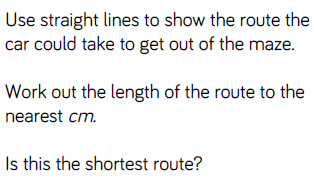 Year 3 Summer Block 3 Properties of Shape
Horizontal and vertical
NCLO: Identify horizontal and vertical lines and pairs of perpendicular and parallel lines
Key vocabulary and questions
Horizontal, vertical
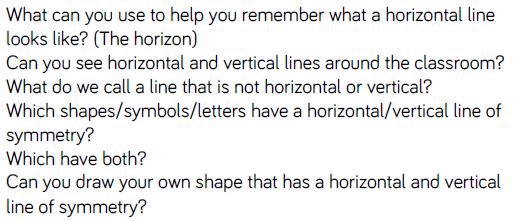 Fluency
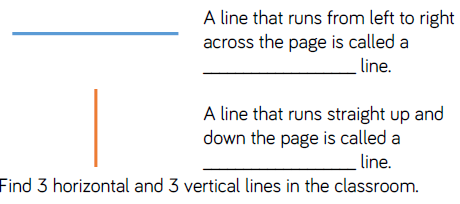 Fluency
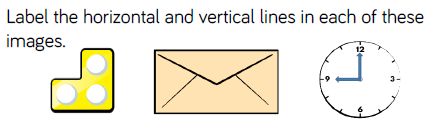 Fluency
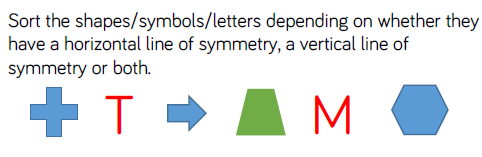 Reasoning and problem solving
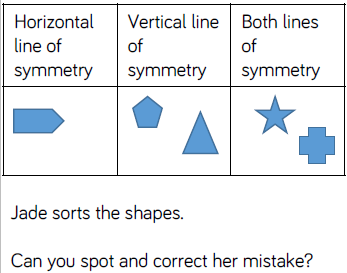 Reasoning and problem solving
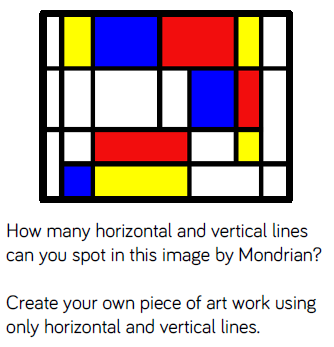 Year 3 Summer Block 3 Properties of Shape
Parallel and perpendicular
NCLO: Identify horizontal and vertical lines and pairs of perpendicular and parallel lines
Key vocabulary and questions
Parallel and perpendicular
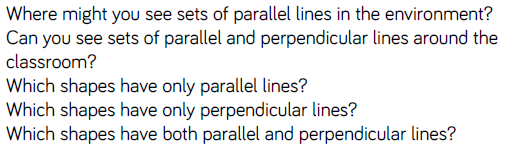 Fluency
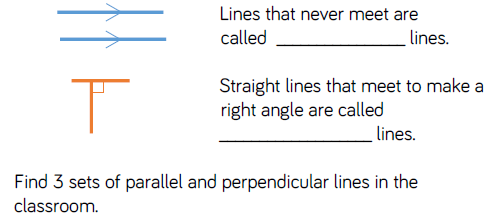 Fluency
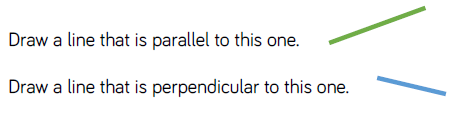 Fluency
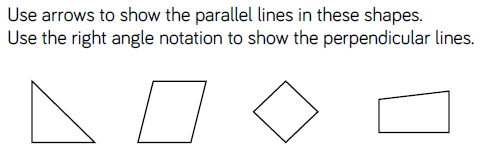 Reasoning and problem solving
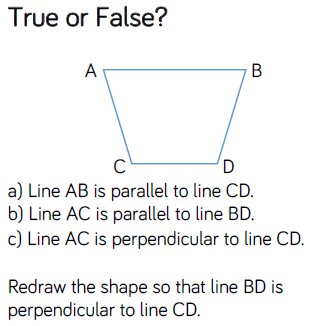 Reasoning and problem solving
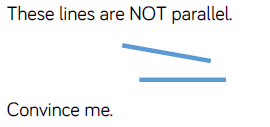 Reasoning and problem solving
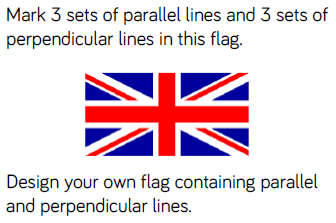 Year 3 Summer Block 3 Properties of Shape
Recognise and describe 2D shapes
NCLO: Draw 2-D shapes and make 3-D shapes using modelling materials.
Key vocabulary and questions
Line of symmetry
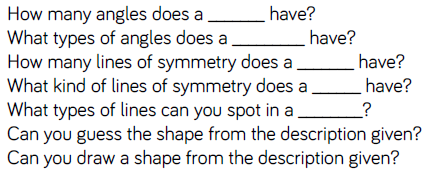 Fluency
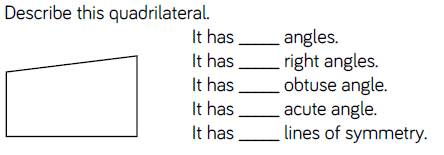 Fluency
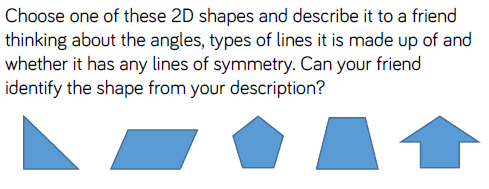 Fluency
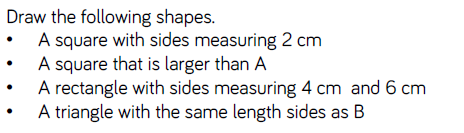 Reasoning and problem solving
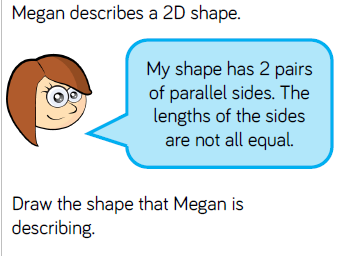 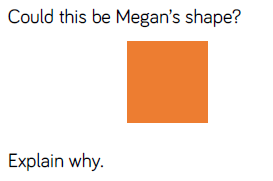 Reasoning and problem solving
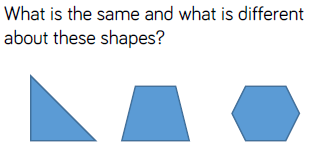 Reasoning and problem solving
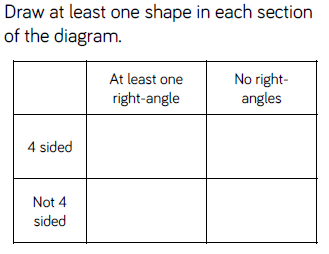 Year 3 Summer Block 3 Properties of Shape
Recognise and describe 3D shapes
NCLO: Recognise 3D shapes in different orientations and describe them.
Key vocabulary and questions
Faces, vertices, edges, prism
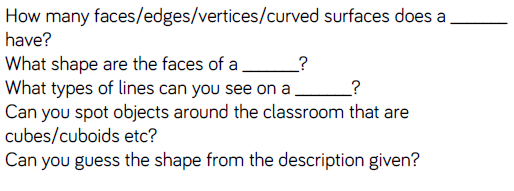 Fluency
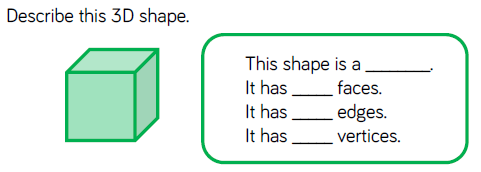 Fluency
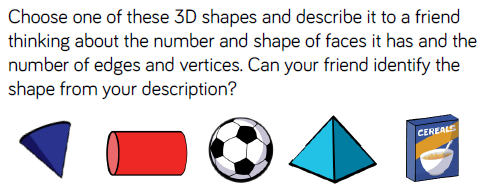 Fluency
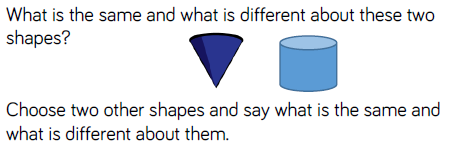 Reasoning and problem solving
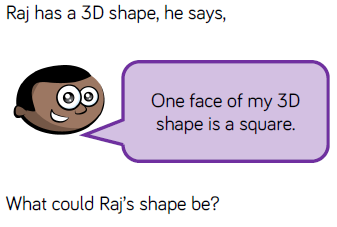 Reasoning and problem solving
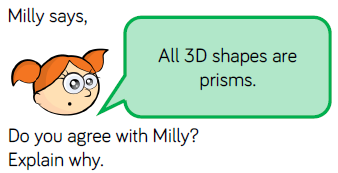 Reasoning and problem solving
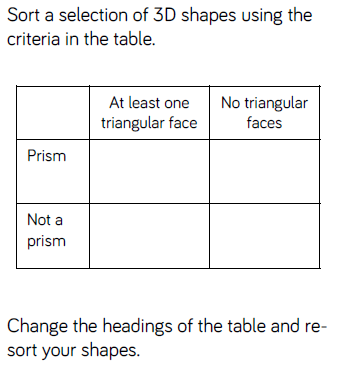 Year 3 Summer Block 3 Properties of Shape
Make 3D shapes
NCLO: Draw 2D shapes and make 3D shapes using modelling materials.
Key vocabulary and questions
Edges, face, vertex, curved surfaces
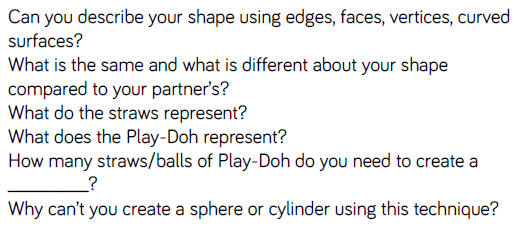 Fluency
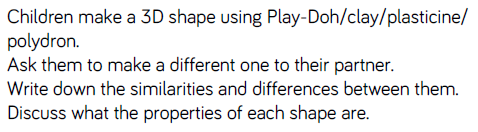 Fluency
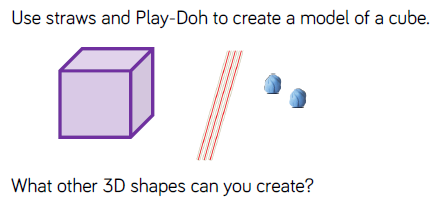 Fluency
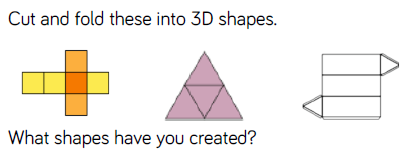 Reasoning and problem solving
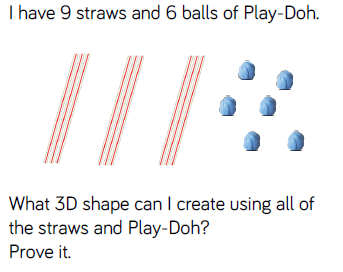 Reasoning and problem solving
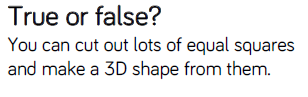 Reasoning and problem solving
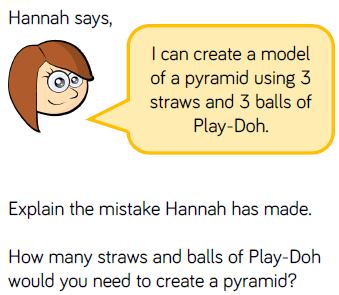